Erasmus+ - Projektidee2017-2020
„Effektiver Lehren & Lernen in digitalen Kontexten“ – 
developing a digital open learning environment
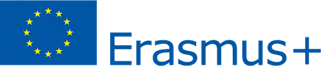 Idee
The European Commission's Opening up Education initiative

The main goal of this initiative is to stimulate ways of learning and teaching through ICT and digital content, mainly through the development and availability of OER. Amongst its actions, the most important one is to change the role of digital technologies at school. All the actions within the initiative are put in place with the hope that they help attain the ultimate objective, namely to boost competitiveness and growth at the European level.

Opening up Education calls for EU-level cooperation to push reforms towards the adoption of open learning environments as drivers to enhance digital skills both for pupils and teachers, and in education in general. 

http://www.openeducationeuropa.eu/de/initiative
Idee
In welcher Ausprägung die digitalen Medien in der Schule zum Einsatz kommen und kommen sollen, hängt ganz wesentlich von den grundlegenden Lernzielen ab – und von der Vorstellung, was Lernen eigentlich ist.
Fridtjof Küchemann, Redakteur des Feuilleton in F.A.Z. vom 23.07.2015
http://www.faz.net/aktuell/feuilleton/debatten/bildung/debatte-um-einsatz-digitaler-medien-im-schulunterricht-13715830.html?printPagedArticle=true#pageIndex_2

Digitale Medien ohne lerntheoretische Bezüge sind inhaltsleer und nicht per se effektiver als Althergebrachtes; daher setzen sich die teilnehmenden Partner das Ziel, lerntheoretische Konzepte wie die Ideen des kooperativen Lernens oder moderne Ansätze konstruktivistischer Lerntheorien der Entwicklung einer digitalen Lernumgebung zugrunde zu legen.
Wer sind wir?
Wer sind wir?
LWH Lingen (Koordination)
Lerninhalt

Entwicklung durch Europaschulen & deutsche Schulen im Ausland
Plattform

Entwicklung durch Learning Lab der Universität Duisburg-Essen
+ Schulung & Beratung durch Moderatoren für effektives Lehren und Lernen sowie Kooperatives Lernen, Medienberater, u.a.
lerntheoretische Grundlage
lerntheoretische Grundlage
kognitive Wende
Schaffung von Transparenz (Agenda, AO) 
Einbindung kooperativer Methoden (WELL) 
Ermöglichung von Phasen der Konstruktion/ Ko-Konstruktion
Lernen als aktiver Prozess
Lerner steht im Mittelpunkt
Schaffung von Lernumgebungen
Was wollen wir?
Verbesserung der Qualität von Unterricht hinsichtlich der Effektivität von Lehren & Lernen
Digitales Lehren & Lernen als Beitrag zur Qualitätsverbesserung auf systemischer Ebene: 
			OPENING UP EDUCATION 
europaweiter Austausch von Schulen zu Schule und Lehrkraft zu Lehrkraft (Communication & Connecting)
Entwicklung und Implementation innovativer Ansätze auf europäischer Ebene auf Basis moderner Lerntheorien in Form von OER
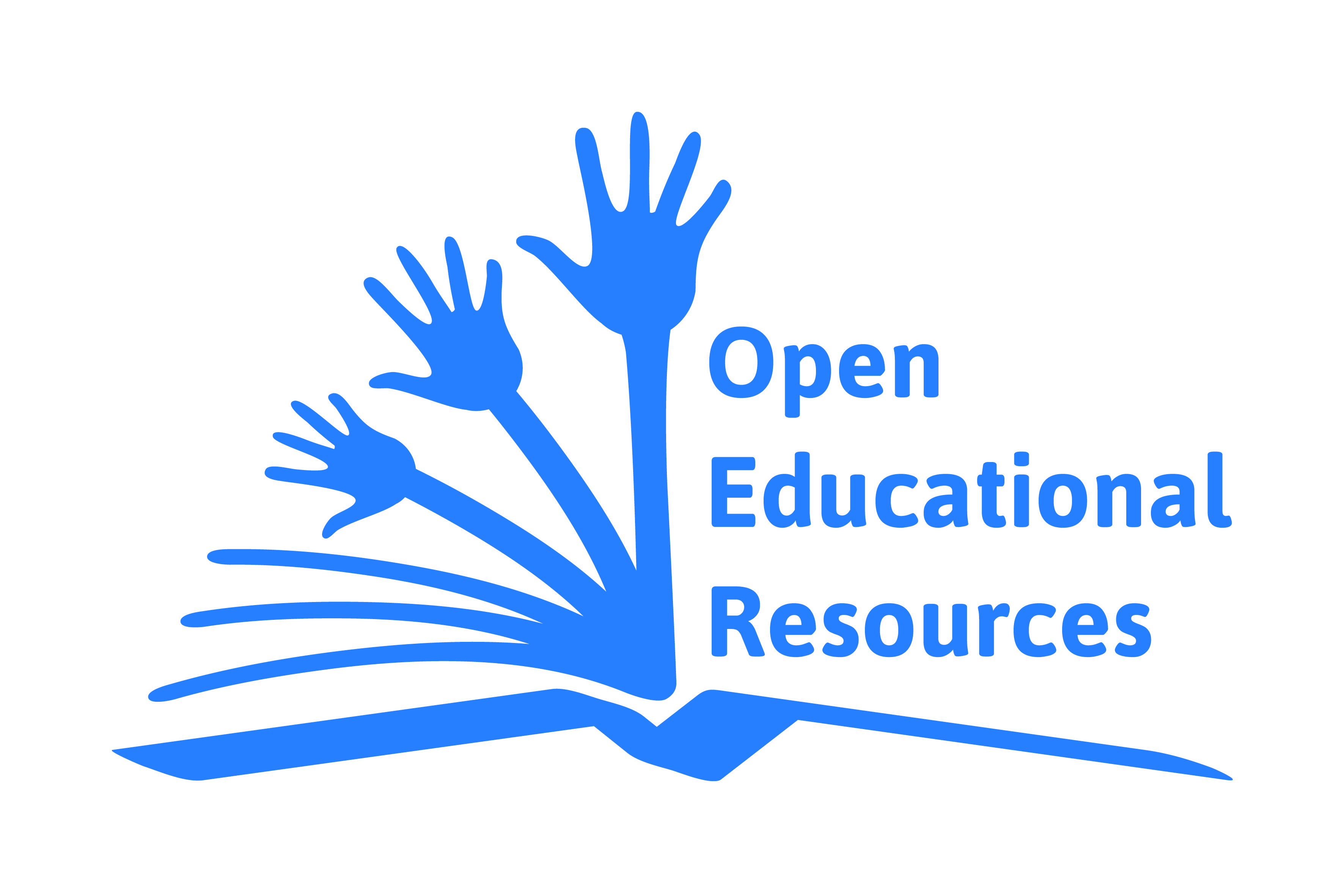 Was wollen wir?
„Commission launches ‚Opening up Education‘ to boost innovation and digital skills in schools”
European Commission 2013
Communication 
Creativity
Connecting
Critical Thinking 

helping learning teachers to acquire digital skills and learning methods
support teachers' professional development through open online courses
creating new and scaling up existing European platforms for teachers' communities of practice to establish collaborative peer-based teaching practices across the EU
Was wollen wir?
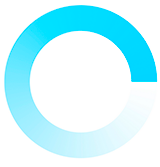 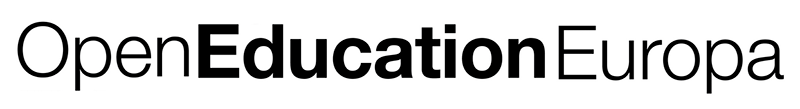 Was wollen wir?
Ziele
Blended Learning (hybrides Lernarrangement)
Ermöglichung explorativen Lernens (autodidaktisch)
Schaffung einer Community


Opening up Education: Innovative teaching and learning methods through digital learning management systems and Open Educational Resources
„Effektiver Lehren und Lernen in digitalen Kontexten“
Was wollen wir?
Microcontent Lernportal

Wiki
Moocs
Video-Streaming
Tutorials
Forum
Materialsammlung (Advance Organizer u.a.)
Wie ist der Plan?
Konstruktivistisches Instruktionsdesign (agile Entwicklung / iterativ)

Bedarfsanalyse (unter Rekurs auf Erfahrungen an deutschen Auslandsschulen in Mexiko)
Entwicklung eines innovativen Konzepts zur Erhöhung der Unterrichtsqualität auf digitaler Ebene sowie Design eines evolutionären Prototyps
Erprobung des Prototyps an Partnerschulen (formative Evaluation) 
Überarbeitung
Einführung & Durchführung (Implementation)
Agenda
Suche nach Europaschulen (evtl. über etwinning) in Nord-/ Ost- und Südeuropa
Formulierung eines Fließtextes (D/E)
Entwicklung einer Finanzplanung
Fertigstellung einer Projektskizze bis Ende Oktober zur Vorlage beim PAD
Fragen und Anmerkungen
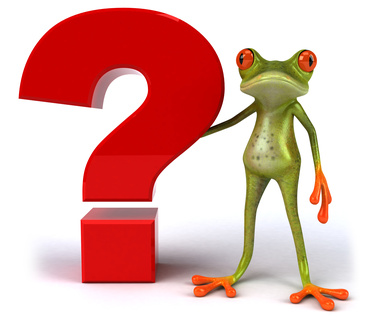